Luyện tập (Tiết 1)
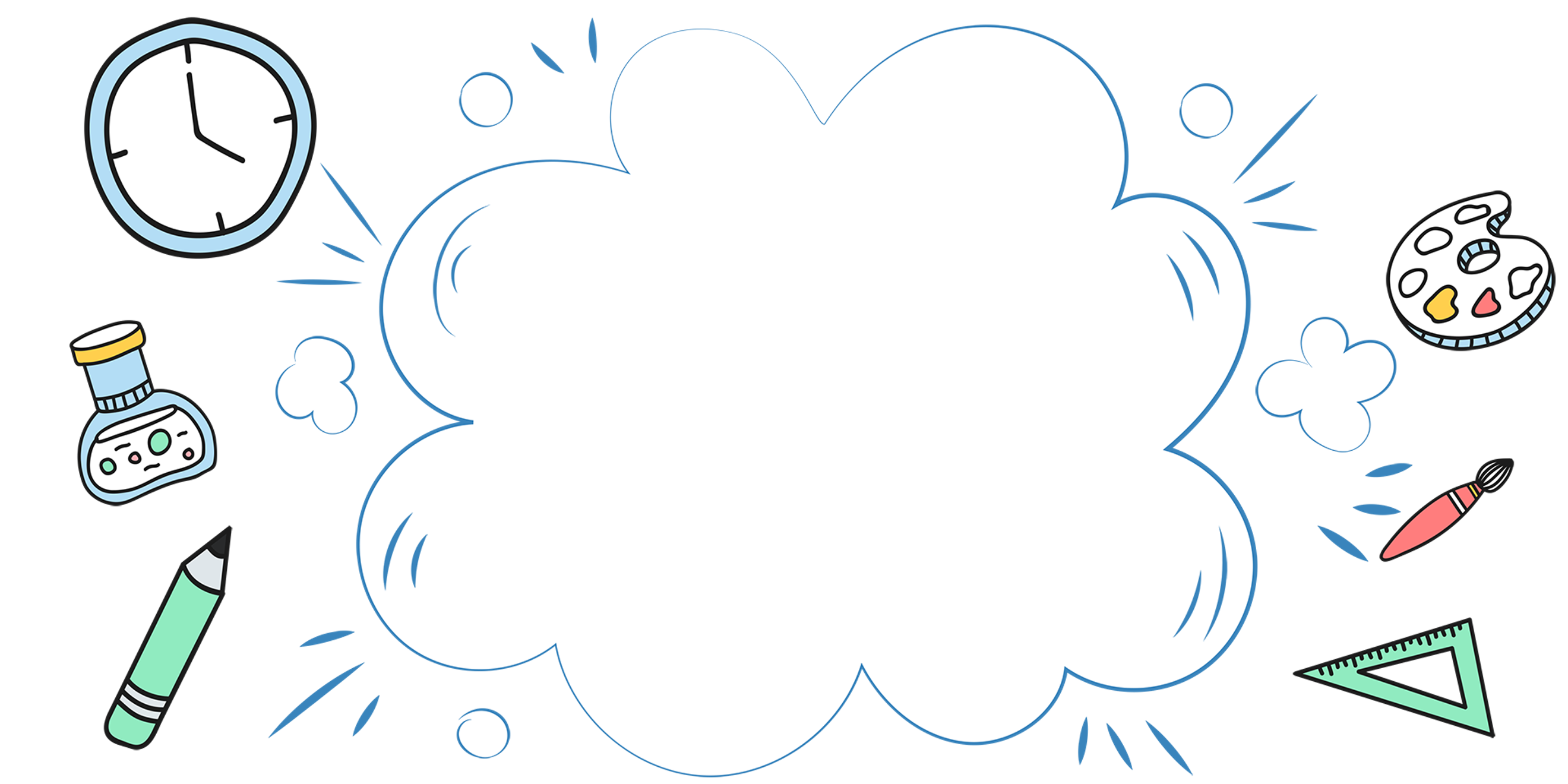 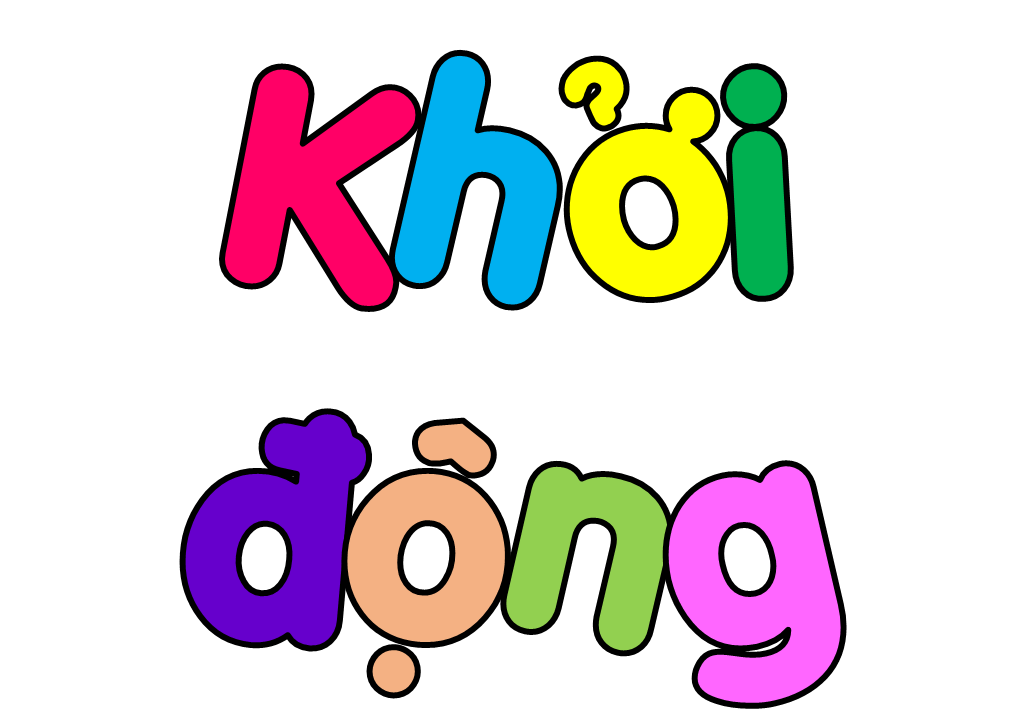 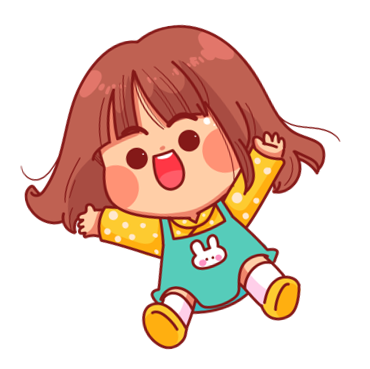 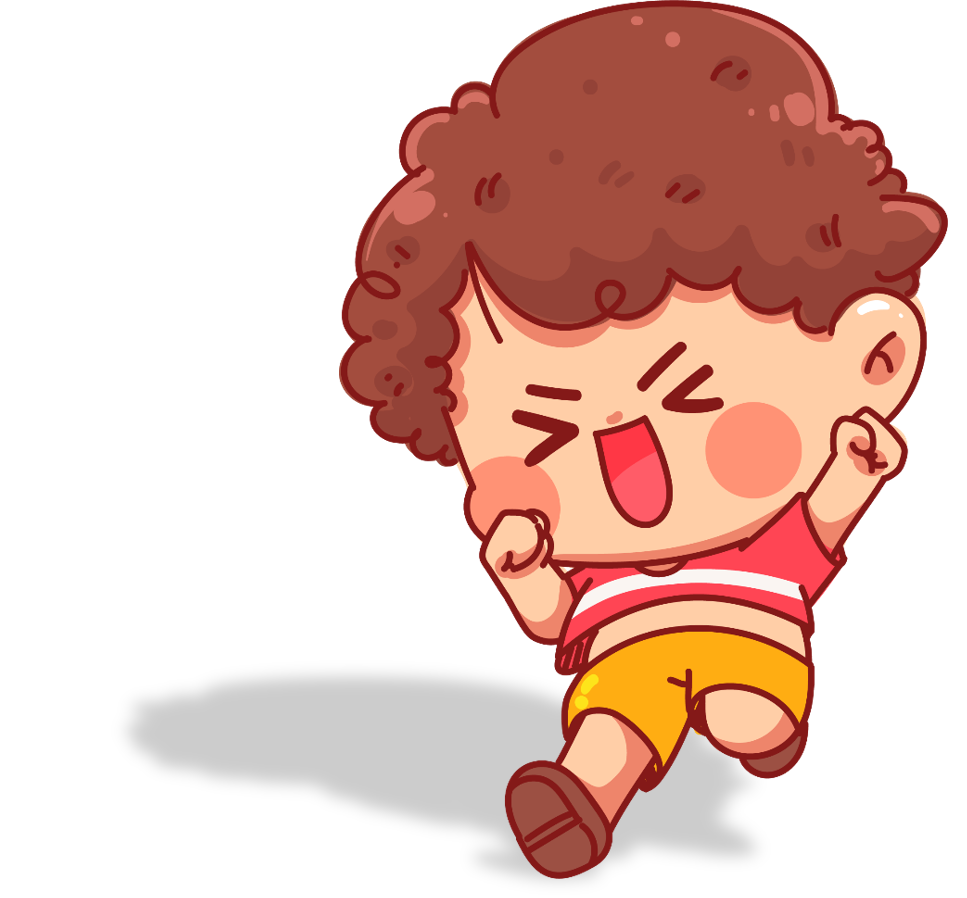 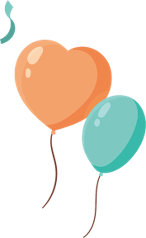 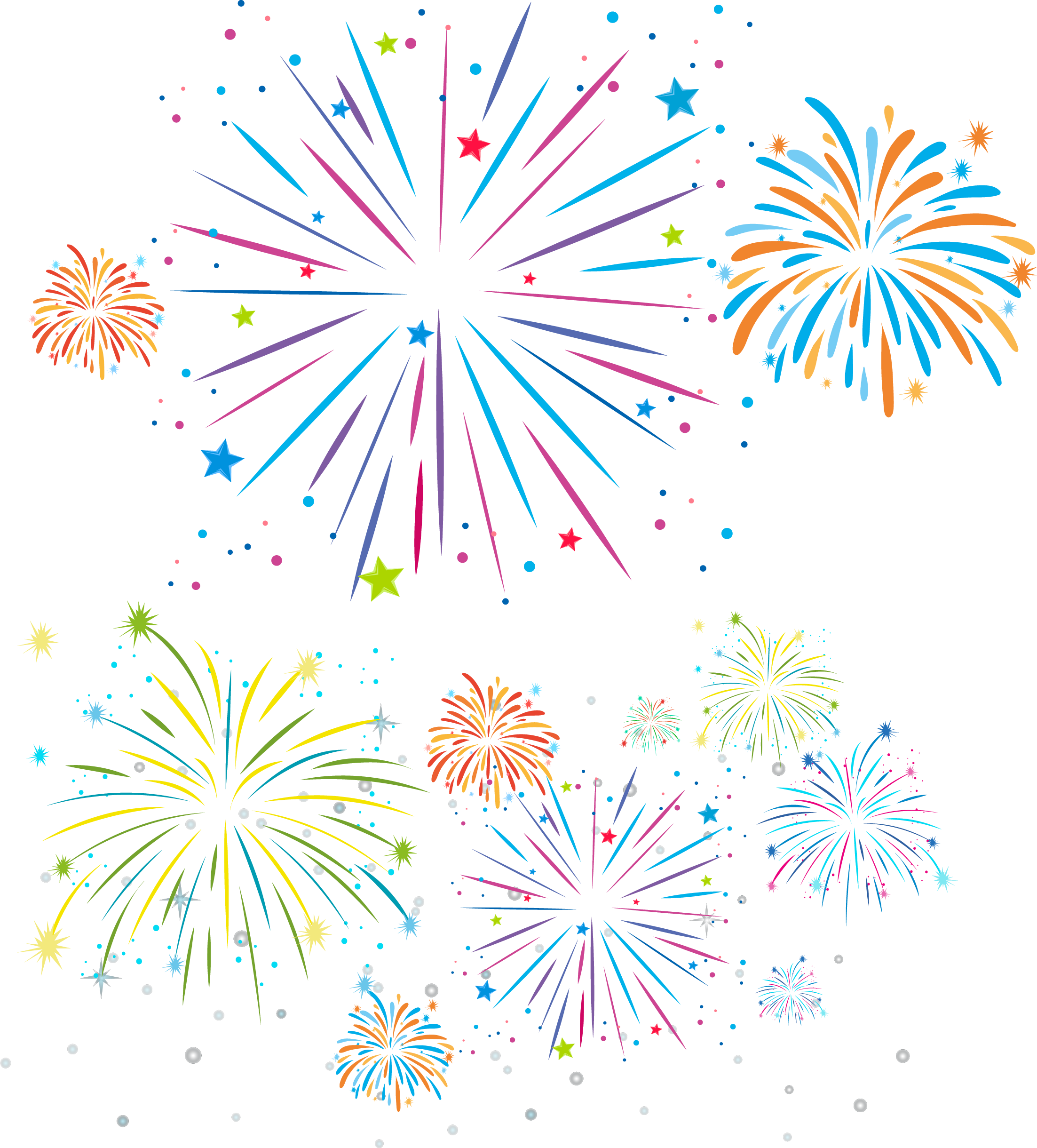 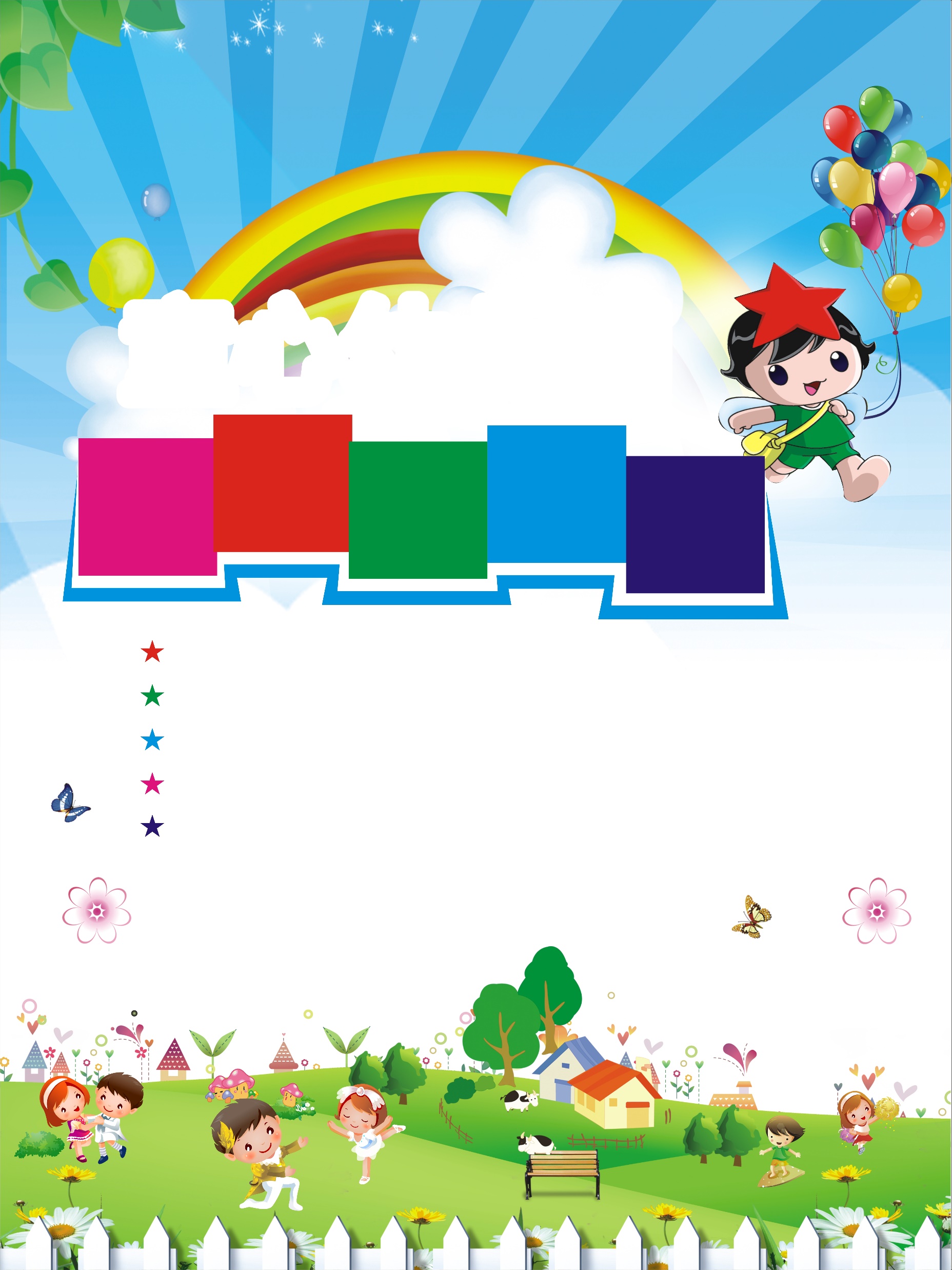 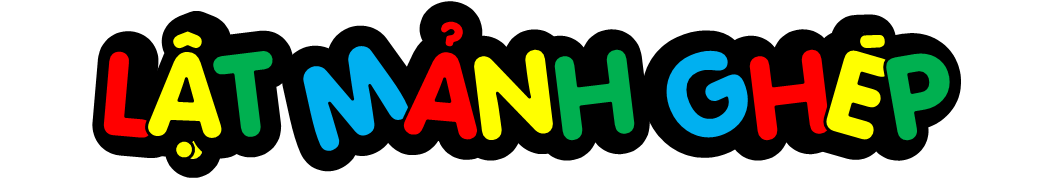 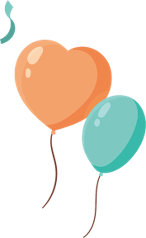 1
2
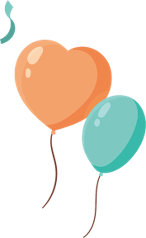 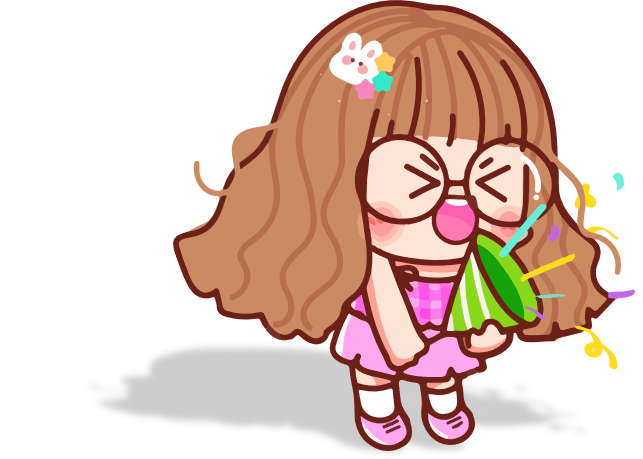 4
3
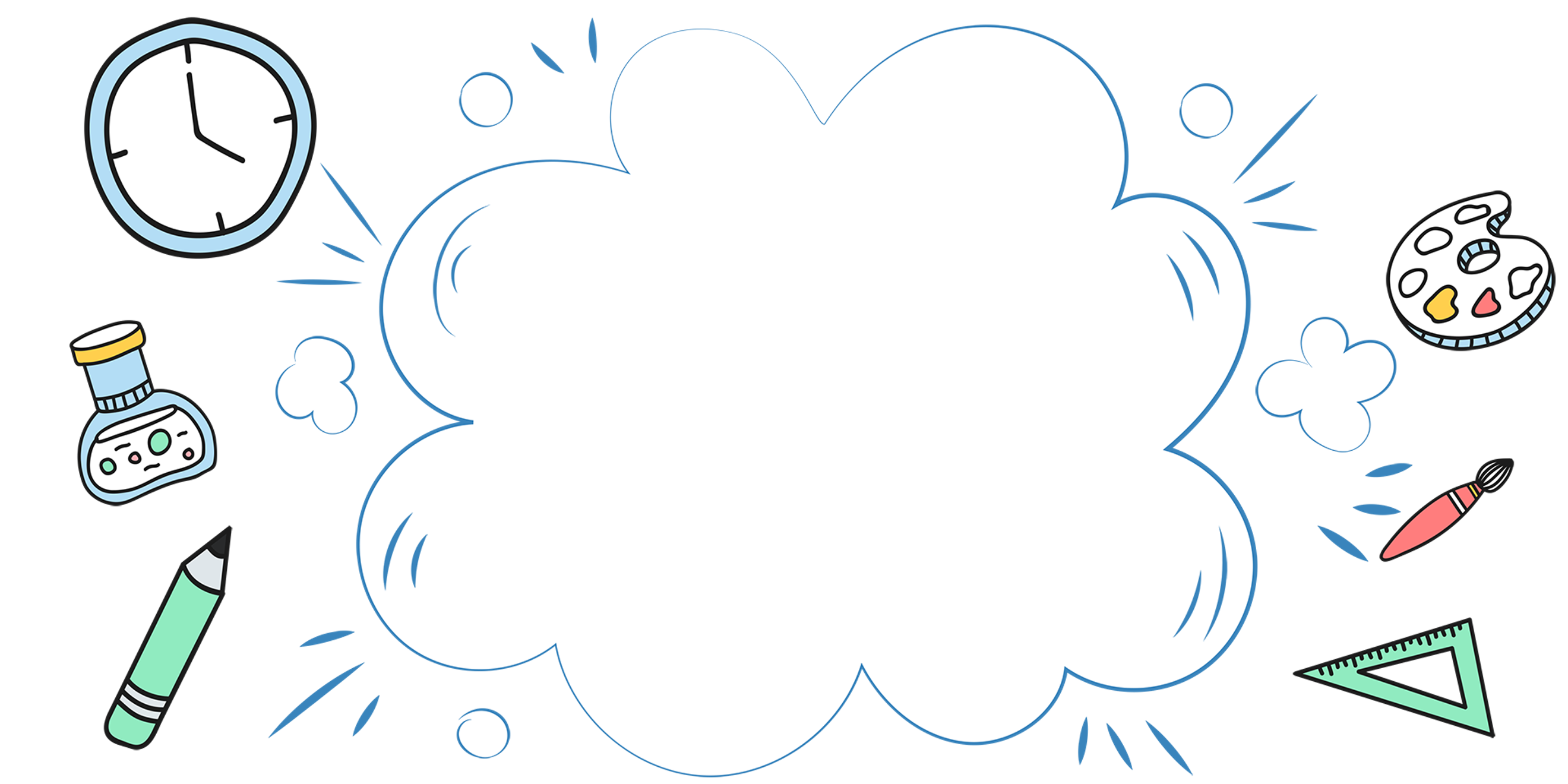 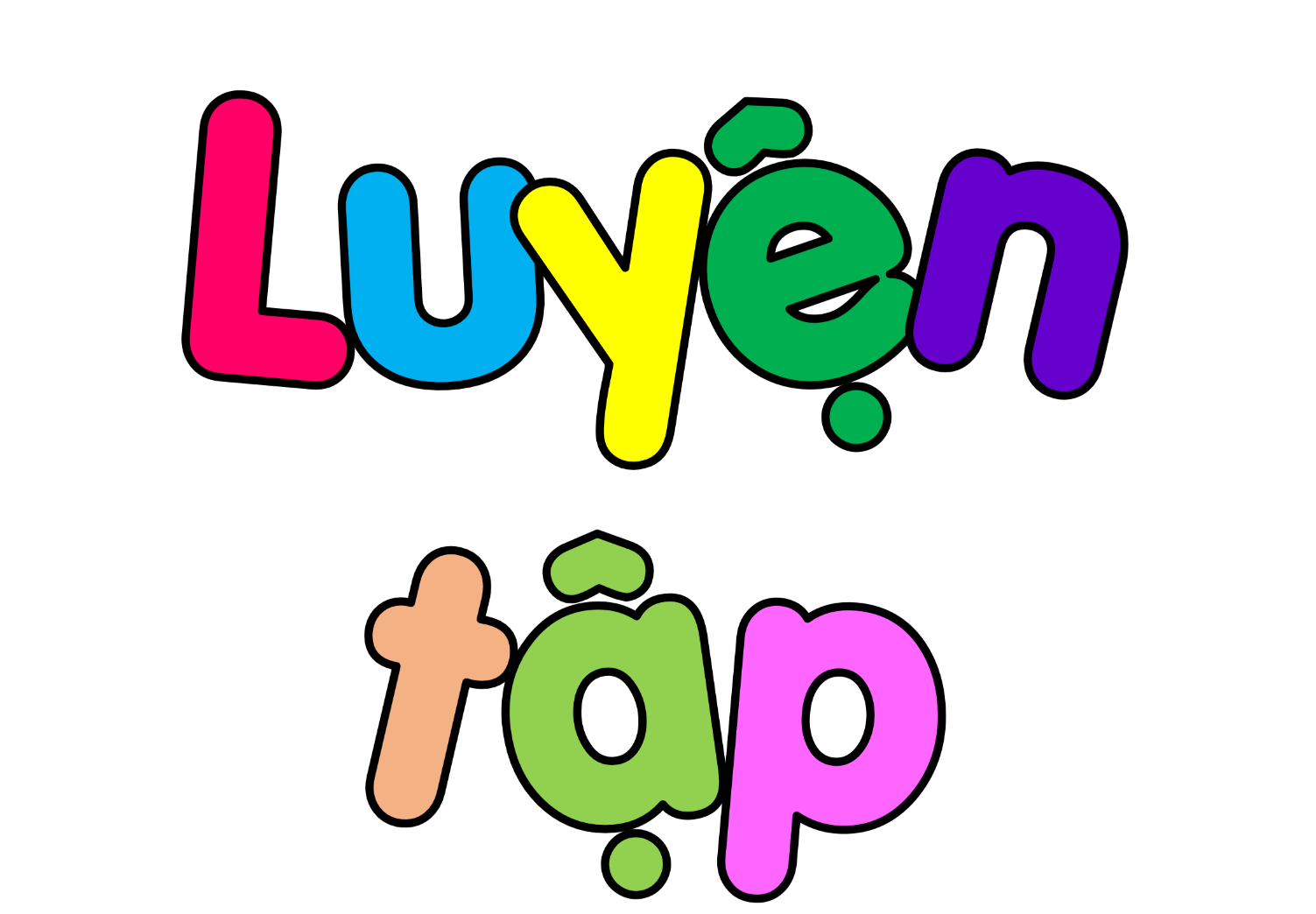 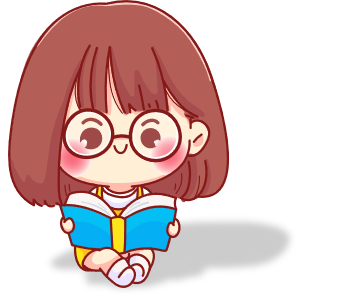 1
Tính:
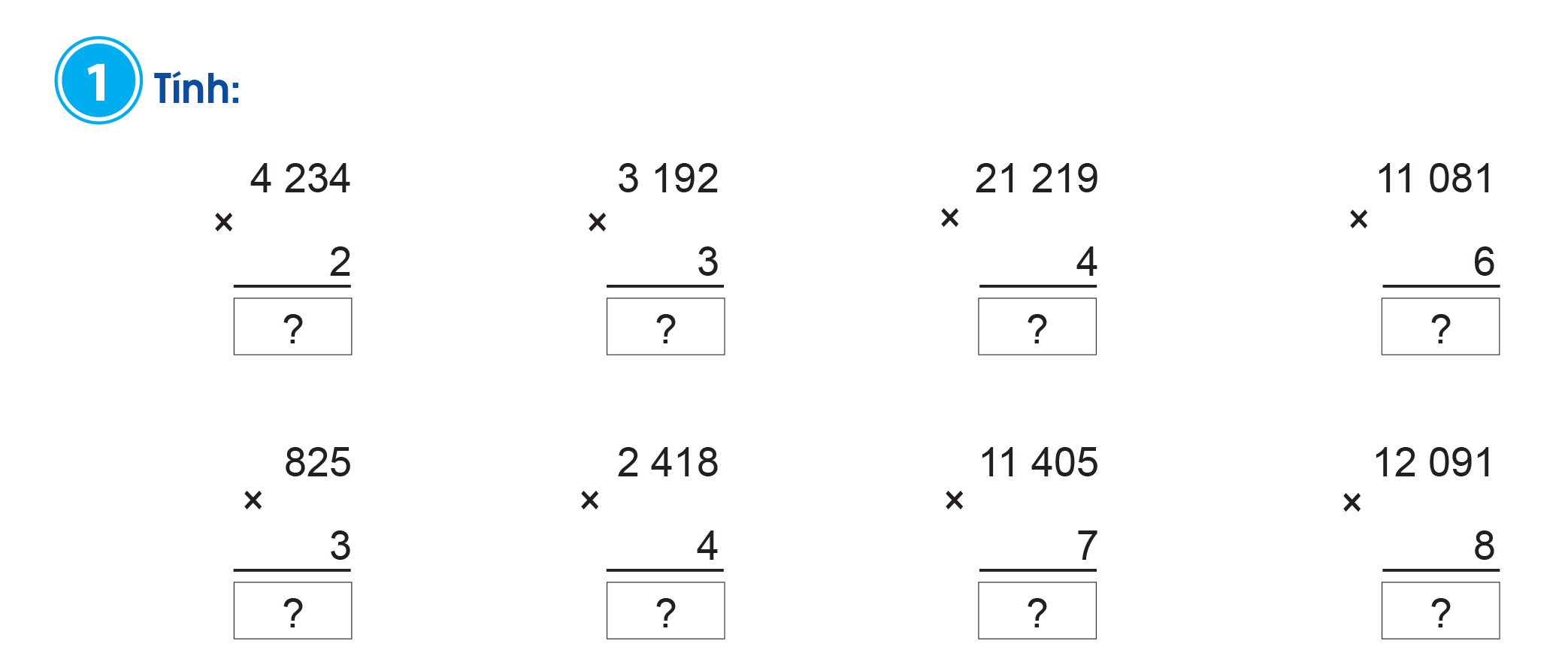 66 486
84 876
9 576
8 468
2 475
9 672
79 835
96 728
2
Đặt tính rồi tính:
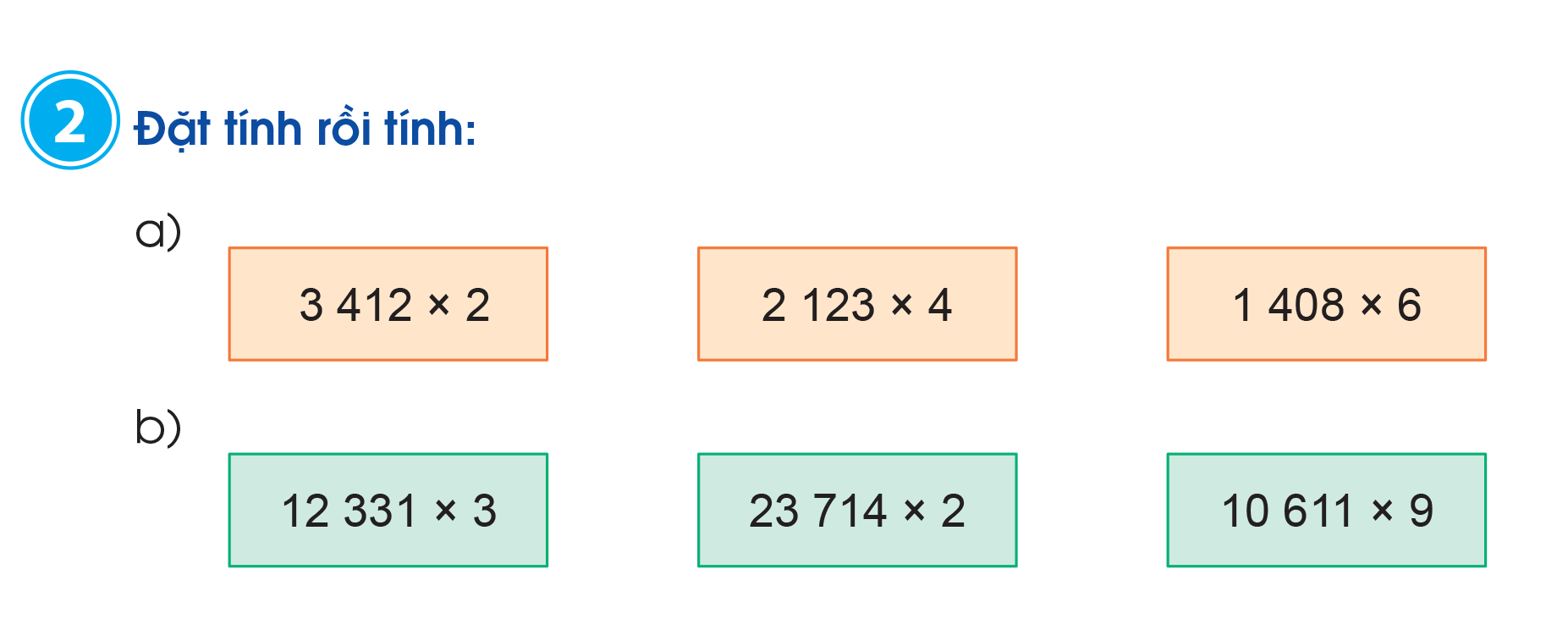 a)
3 412
x 
          2
2 123
x 
          4
1 408
x 
          6
6 824
8 492
8 448
b)
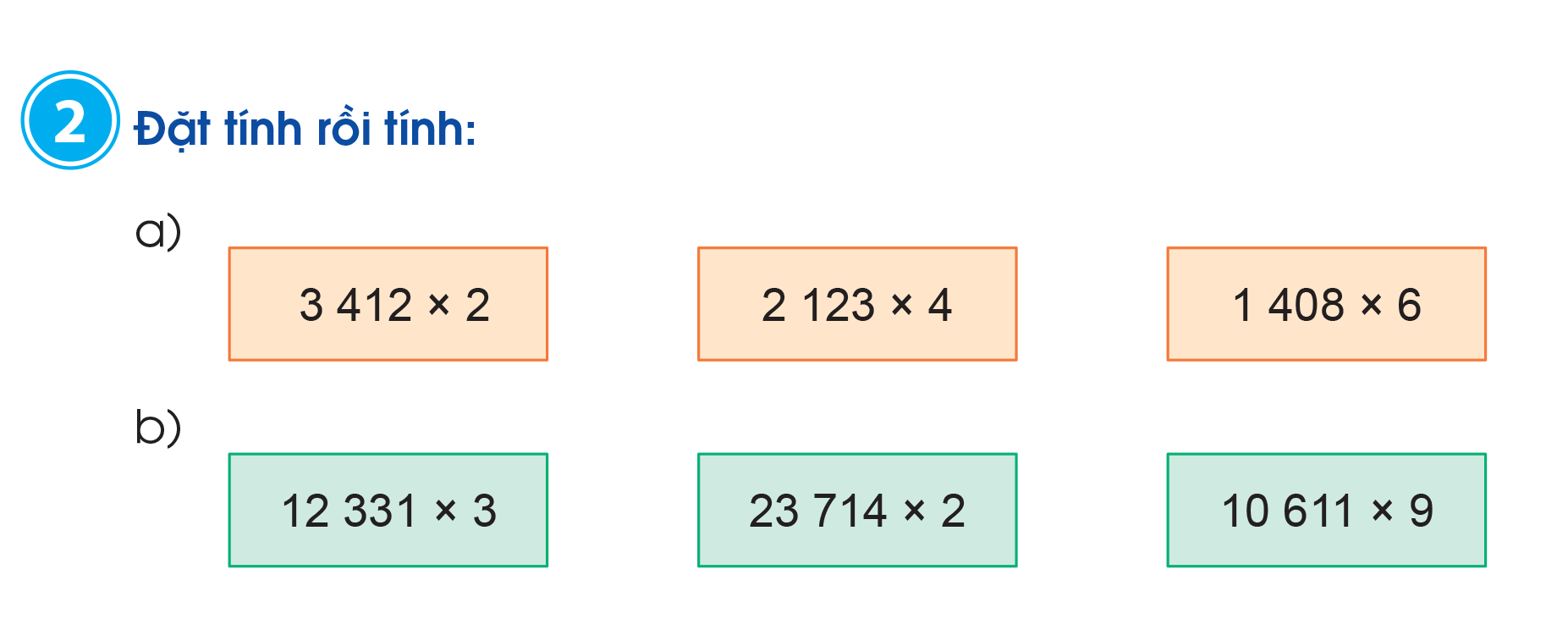 12 331
x 
           3
23 714
x 
            2
10 611
x 
           9
36 993
47 428
95 499
3
Tính nhẩm:
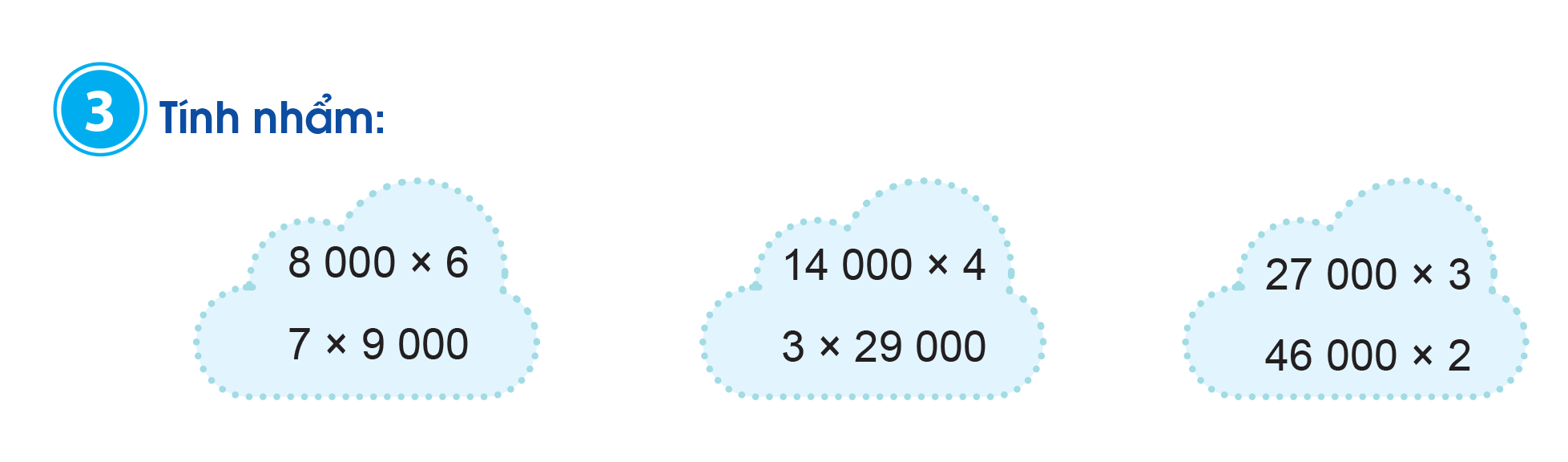 8 000 x 6 = 48 000
14 000 x 4 = 56 000
27 000 x 3 = 81 000
7 x 9 000 = 63 000
3 x 29 000 = 87 000
46 000 x 2 = 92 000
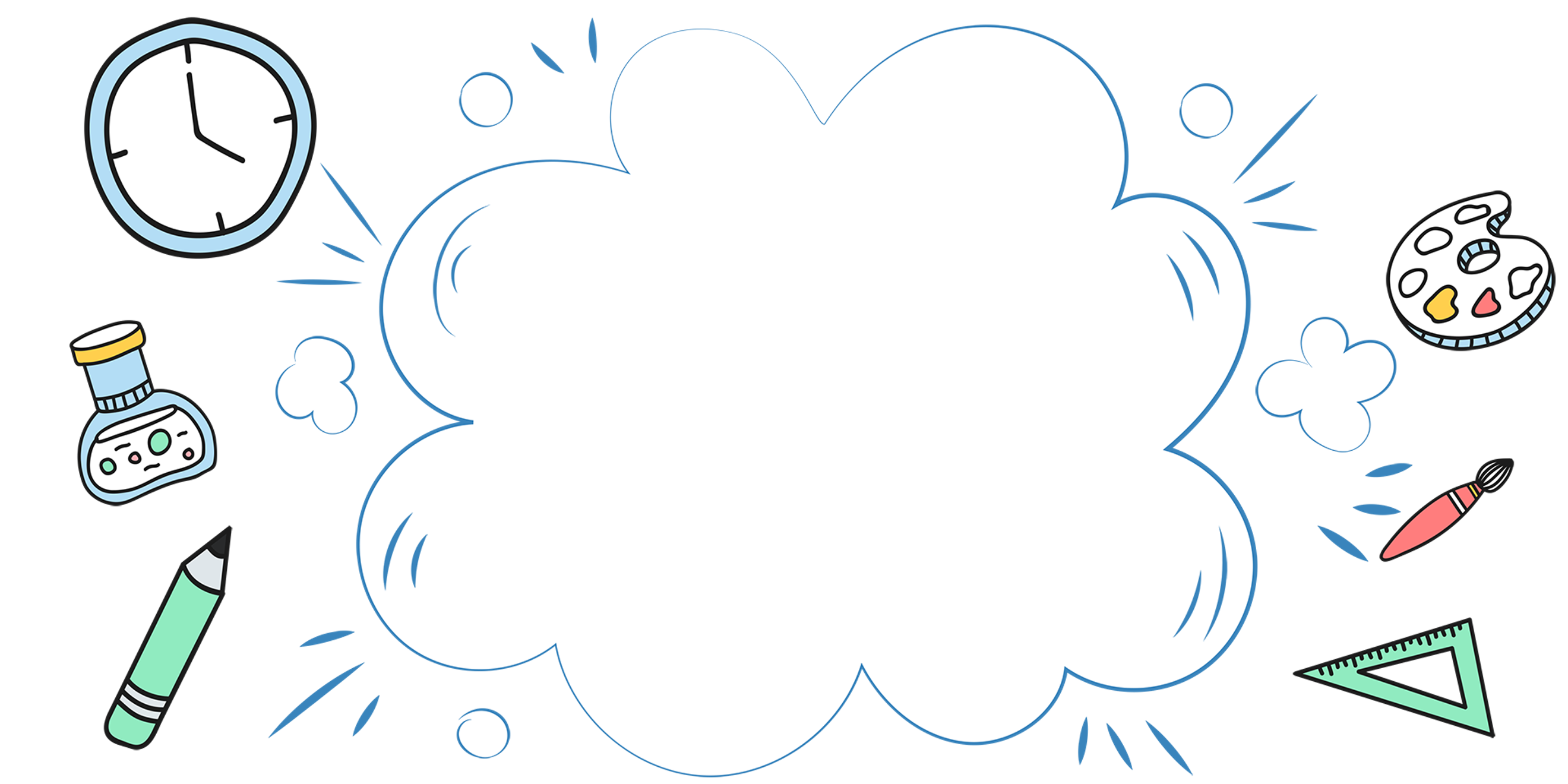 Củng cố
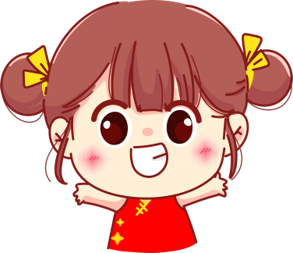 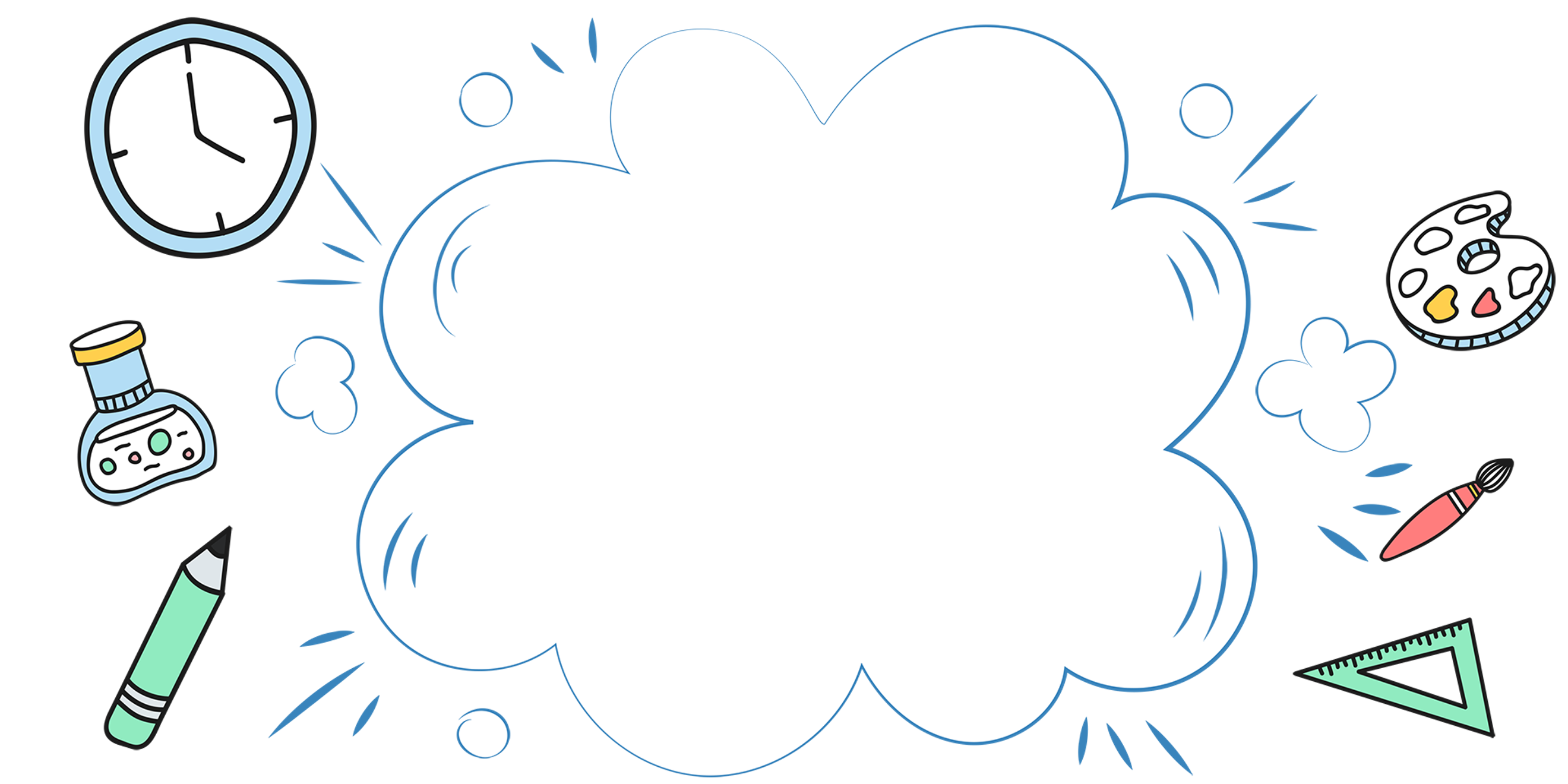 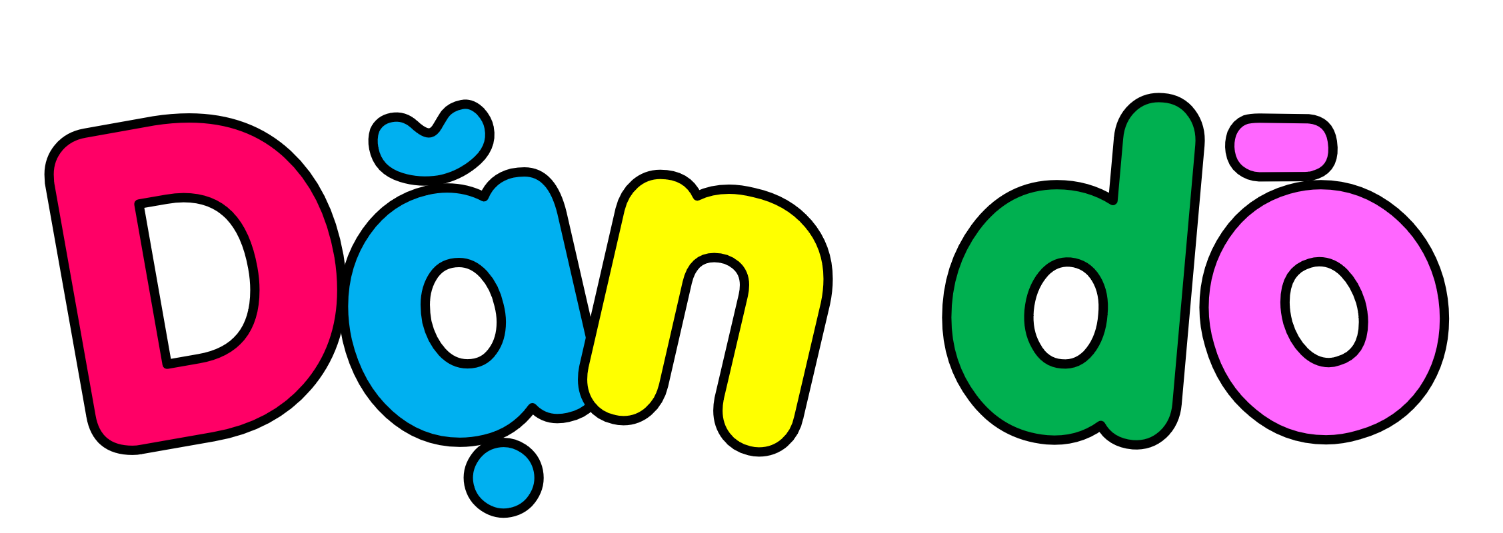 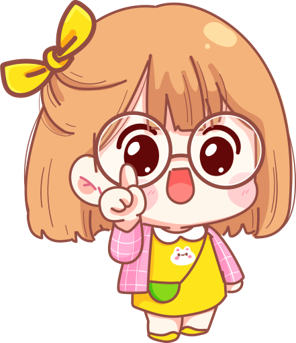 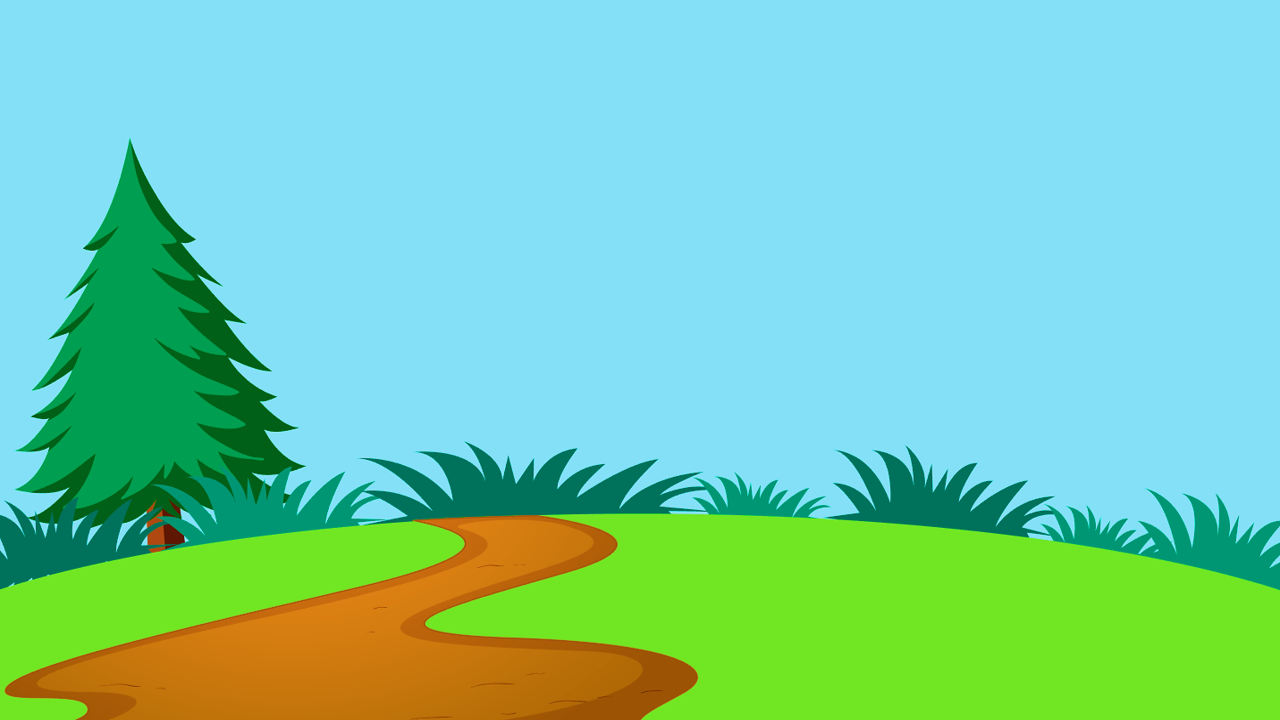 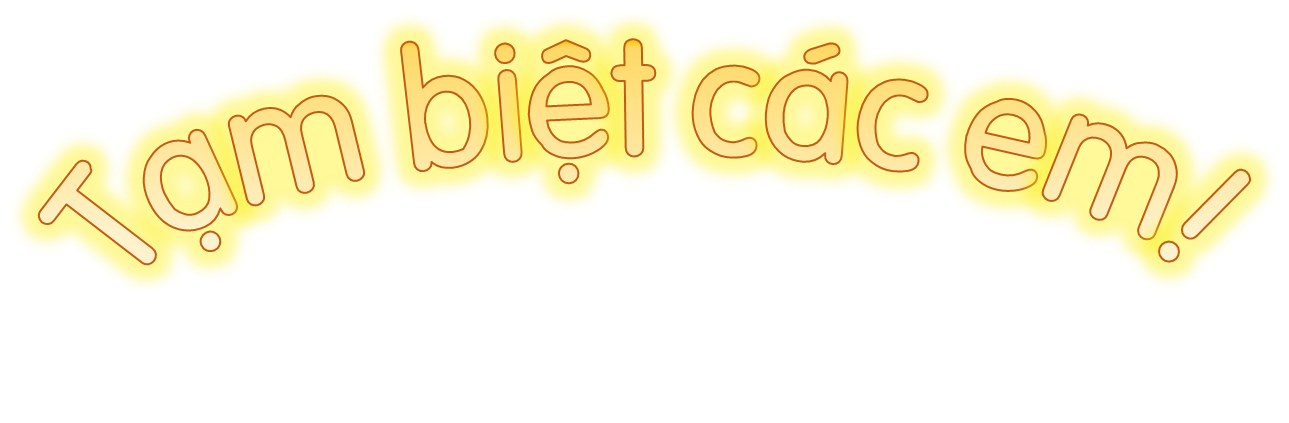 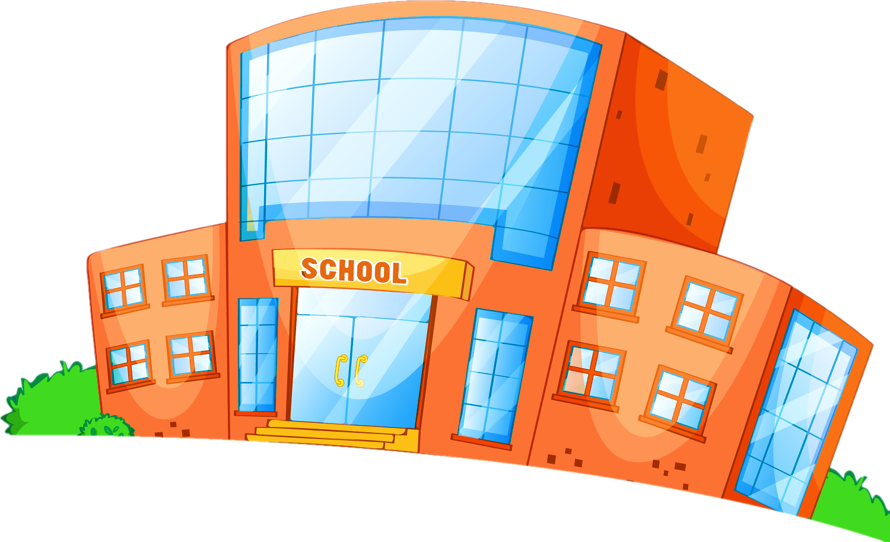 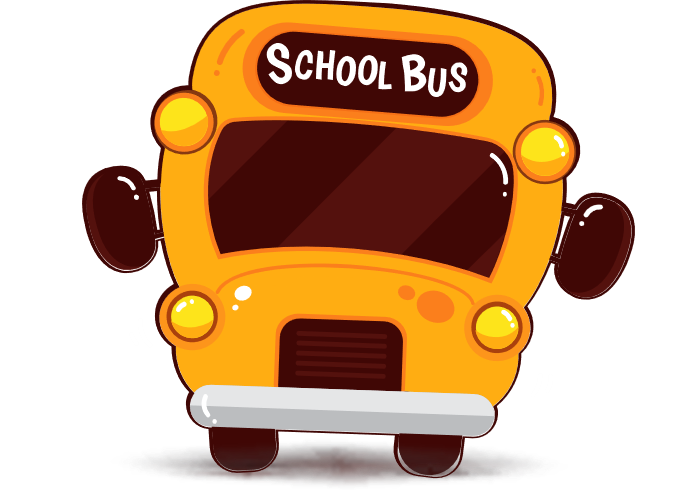 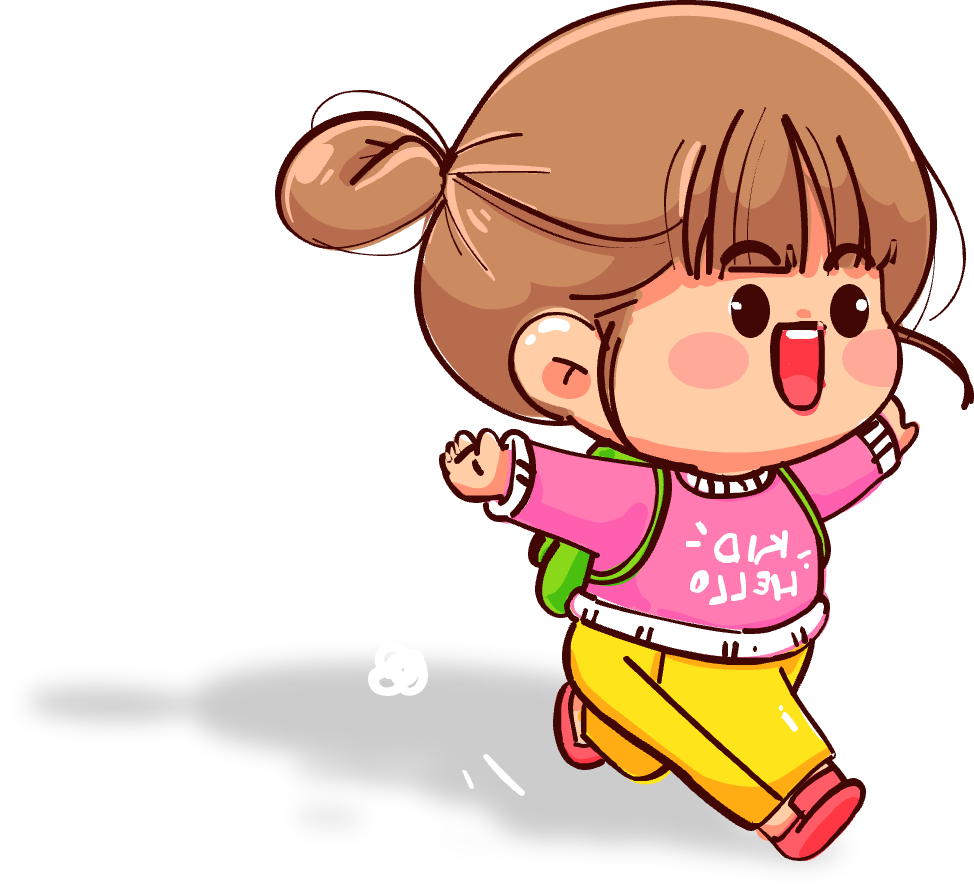 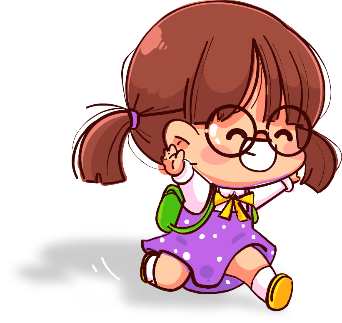 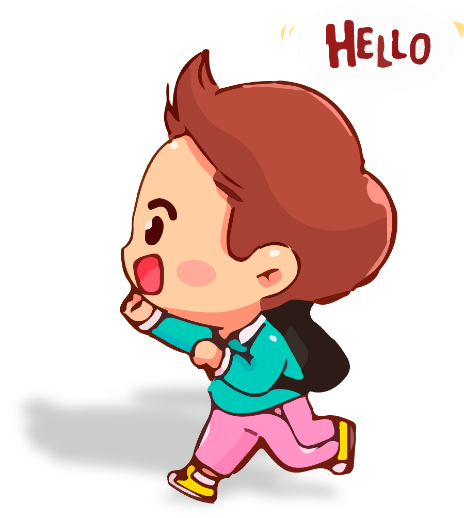 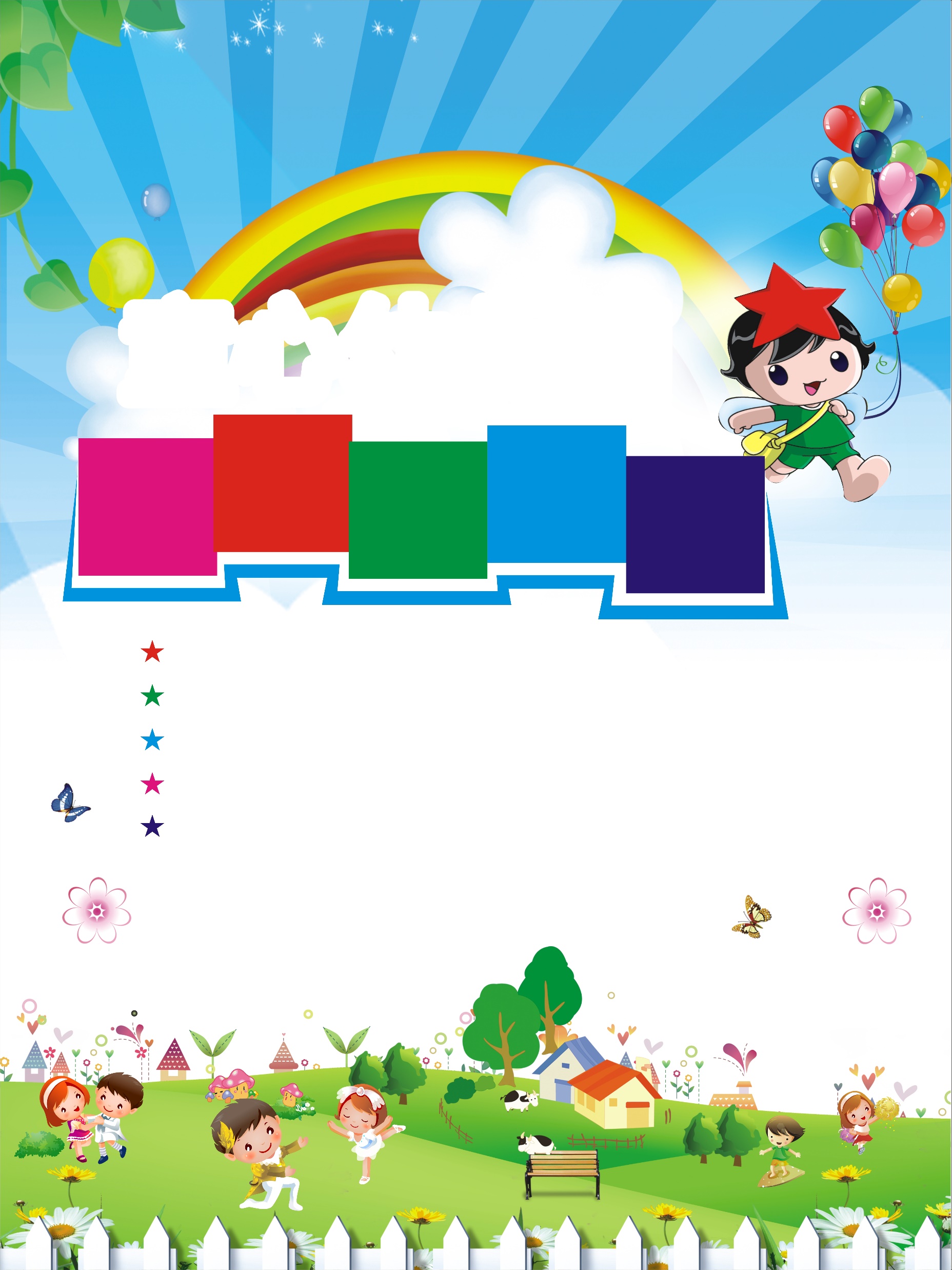 400 : 4 = ?
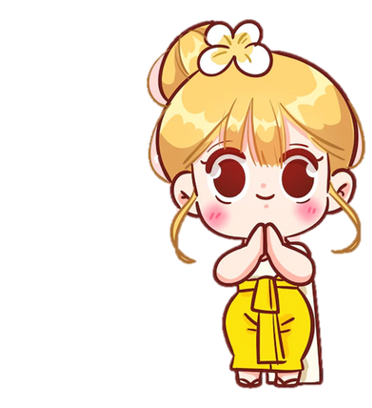 100
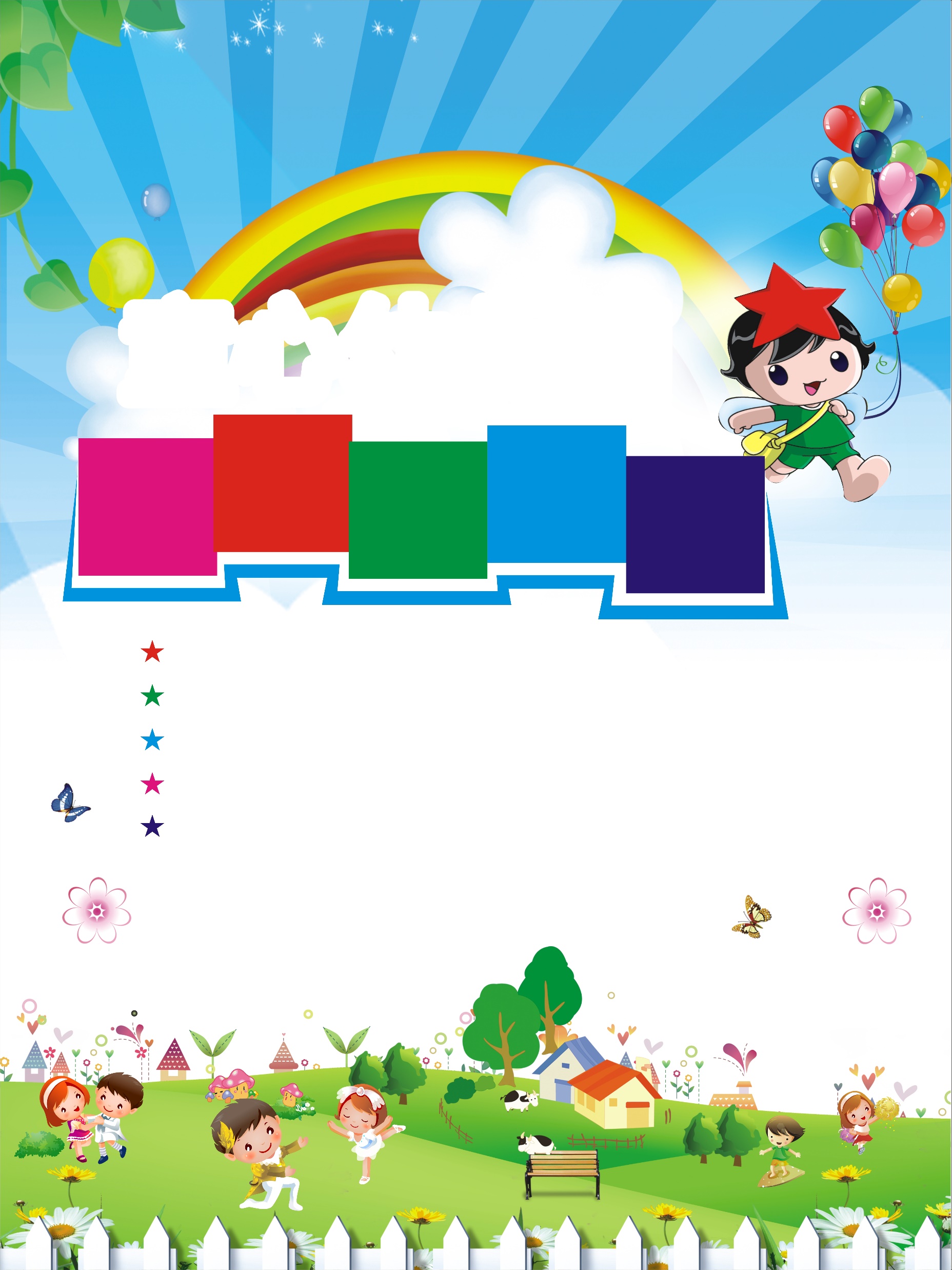 900 : 3 = ?
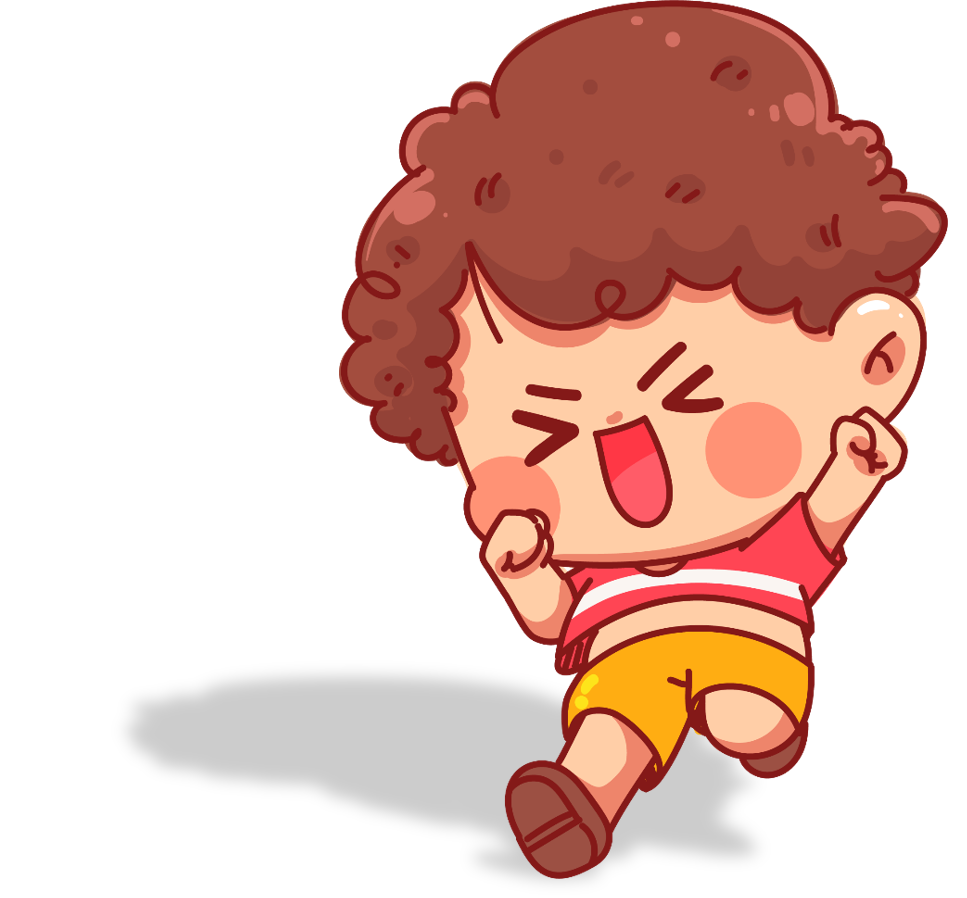 300
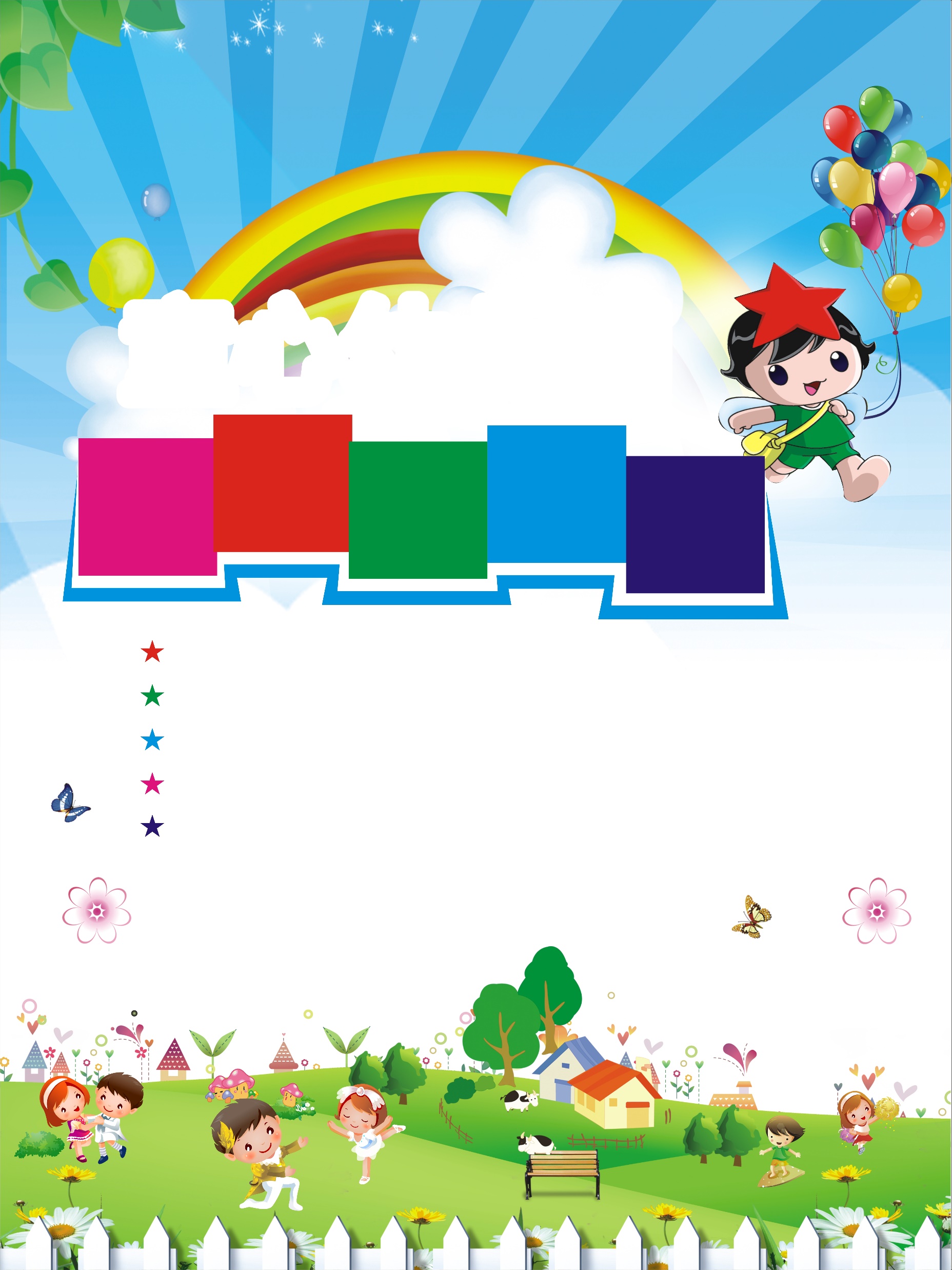 60 : 2 = ?
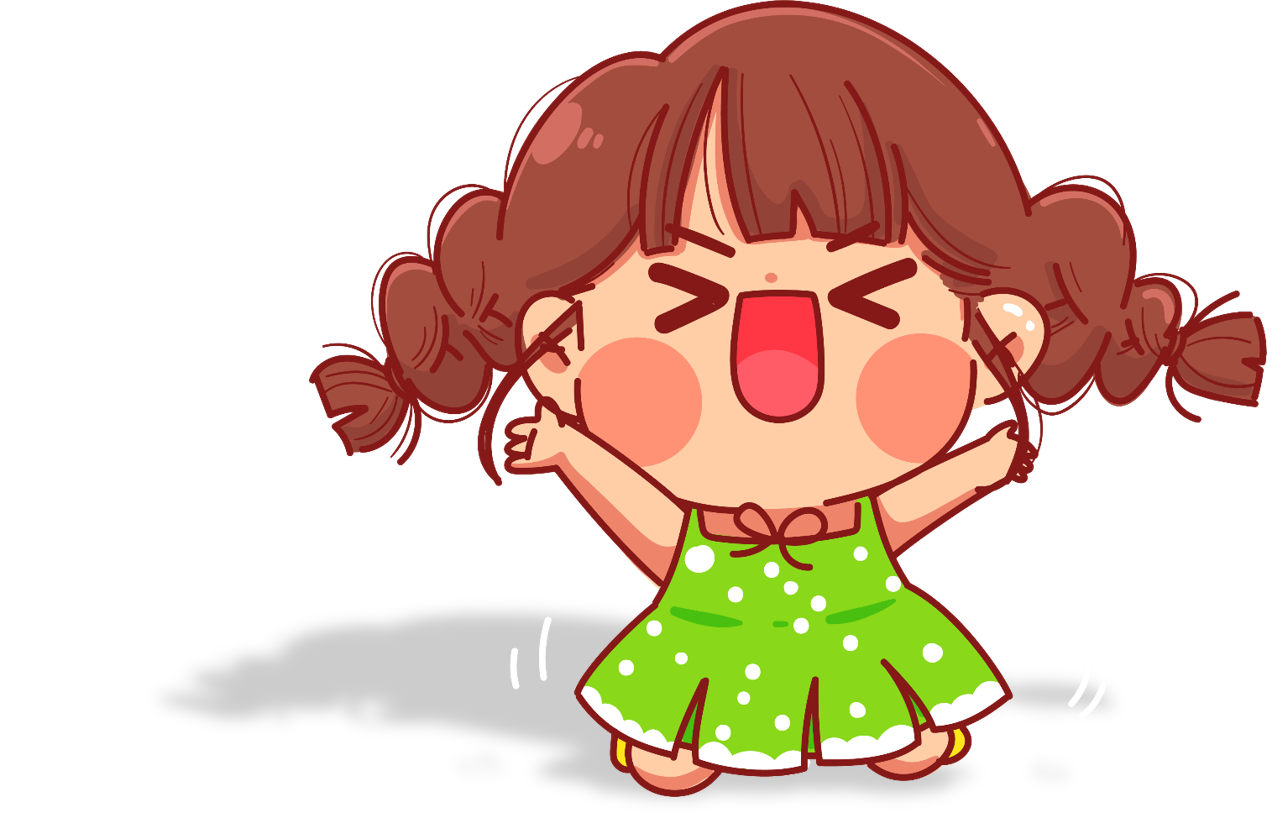 30
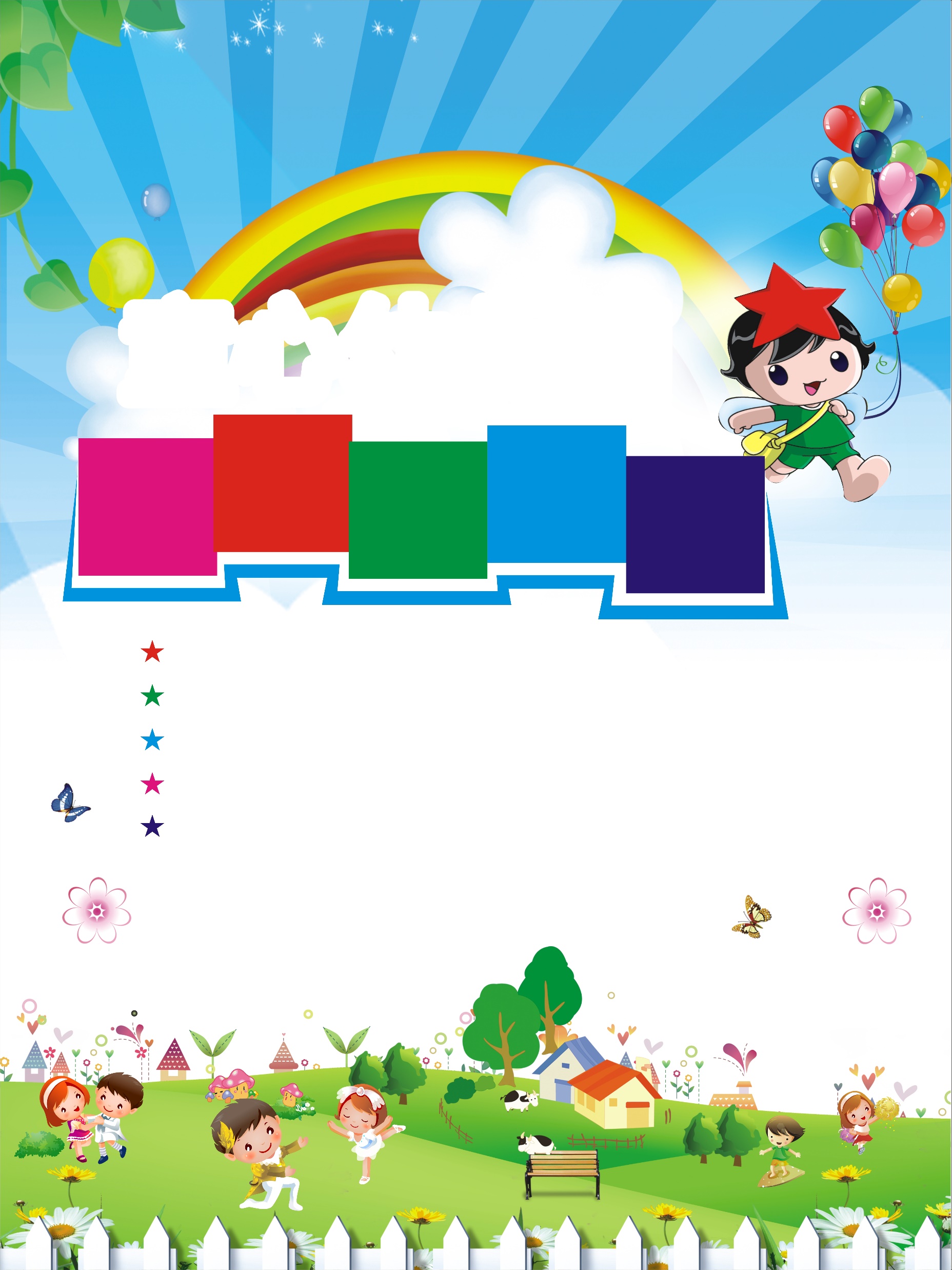 120 : 6 = ?
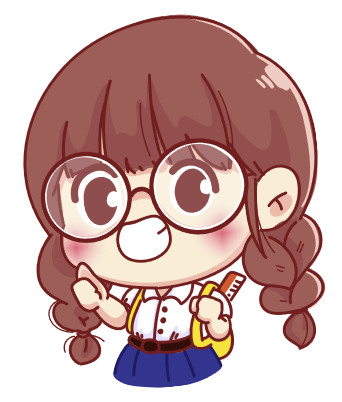 20